UPRAVLJANJE AMBALAŽOM 
I AMBALAŽNIM OTPADOM
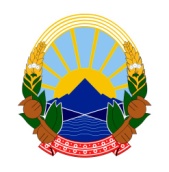 Ministerstvo za životna sredina i prostorno planiranje na Republika Makedonija
M-r Stevo Temelkovski
- zam. minister -
Zakon o upravljanju ambalažom i ambalažnim otpadom (ZUAAO)
o 	Usvojen i donesen  2009. god., počeo s primjenom 1.1.2010. godine 
o 	Usuglašen s EU Direktivom 94/62  o ambalaži i ambalažnom otpadu 
o 	Uvedena naknada za vrećice za transport robe
o 	Nekoliko tranzicijskih razdoblja  u kojima tvrtke usklađuju svoj rad sa zakonom
CILJ ZAKONA
Da harmonizira nacionalne mjere za upravljanje ambalažom i ambalažnim otpadom 
Da smanji količinu ambalažnog otpada kroz preradu / recikliranje 
Da uspostavi nacionalne ciljeve za prikupljanje i obradu ili recikliranje ambalažnog otpada
OPSEG ZAKONA
Odredbe ZUAAO primjenjivat će se za: 

Ambalaža proizvedena i puštena na tržištu na teritoriju RM
Ambalažni otpad stvoren obavljanjem proizvodnim, industrijskim, trgovinskim, zanatskim, uslužnim, administrativnim i drugim gospodarskim aktivnostima
Ambalažni otpad iz kućanstava i / ili bilo gdje drugdje u RM, bez obzira na podrijetlo, uporabu i vrstu materijala
SUDIONICI (uključene strane)
• 	Dobavljači, proizvođači ambalaže i njihovih konvertera 
• 	Korisnici  
• 	Proizvođači, uključujući i uvoznike 
• 	Trgovci na malo i distributeri 
• 	Organi i organizacije
Gospodarski subjekti koji su povezani s ambalažom:
OBVEZE
1
• Prikupiti od kupaca
Ambalažni otpad treba se:
2
3
• 	Ponovno iskoristiti
• 	Reciklirati ili preraditi 
	(u cilju proizvodnje                    	energije)
UPRAVLJANJE AMBALAŽOM (puštanje na tržište)
Ambalaža proizvedena i puštena na tržište u RM mora ispunjavati uvjete koji se odnose na:
Sukladnost s EU i Nacionalne standarde za pakiranje 
Zahtjevi za koncentracije teških metala u ambalaži i ambalažnim materijalima
Ambalaža identificira i označava
vrsti materijala iskorištenog u pakiranju
Oznaka sadrži podatke o:
mogućnost za ponovnu uporabu ili reciklažu
NACIONALNI CILJEVI ZA PRERADU AMBALAŽNOG OTPADA I VREMENSKI ROK
a) do kraja 2020. god. - min 60% težine ambalažnog otpada stvorenog u RM preraditi operacijama obnovljivanjem ili operacijama  energetske prerade 
b) do kraja 2020. god. - min 55%, a max 80% treba reciklirati 
c) do kraja 2020. god. - sljedeće količine materijala od koje se proizvodi ambalaža treba biti reciklirano: 
	60% stakla   /   60% papir i karton   /   50 % metali   /   15% drvo. 
	do 2018. god. - min 22,5% plastike, samo materijali koji se recikliraju.
NAKNADE
Proizvođač koji pušta na tržište RM ambalažu i pakiranu robu koja proizvodi ambalažni otpad, dužan je platiti naknadu za upravljanje ambalažnim otpadom.
Naknade se izračunavaju ovisno o vrsti i količini (neto težina / volumen ambalaže) 
Gospodarski operatori oslobođeni su plaćanja naknade ako:
Osnuju ili se uključe u kolektivni sustav za upravljanje ambalažnim otpadom
Sami dobiju dozvolu za upravljanje ambalažnim otpadom
Operatori koji su postigli ciljeve utvrđene u ZUAAO
Naknade:
REALIZACIJA SUSTAVA
Samostalno rukovanje ambalažnim  otpadom  -  individualno rukovanje ambalažnim otpadom
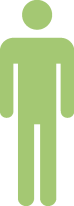 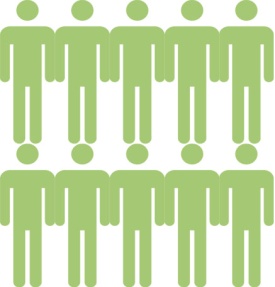 Zajedničko rukovanje ambalažnim otpadom -  kolektivni sustav
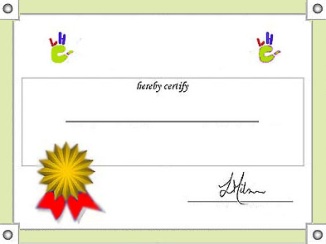 Dozvole za oba sustava donosi MEPP
PODUZEĆE  ZA GOSPODARENJE AMBALAŽNIM OTPADOM
Kolektivni sustav može se uspostaviti samo putem osnivanja pravnog subjekta (poduzeća) za gospodarenje ambalažnim otpadom, ukoliko njegovi osnivači i članovi zajedno proizvedu min 15% (30%), ali ne više od 51% ambalažnog otpada u jednoj kalendarskoj godini na tržištu RM 
U vrijeme podnošenja zahtjeva za izdavanje odobrenja za kolektivno gospodarenje on  ima ugovore s proizvođačima koji plasiraju min 5% (10%) ambalažnog otpada na tržište
Zahtjev od 15% trebao bi se podnijeti u roku od 1 godine od dana primitka odobrenja/dozvole.
POSTOJEĆI SUSTAVI ZA GOSPODARENJE AMBALAŽNIM OTPADOM
Do sada su u RM registrirana 2 kolektivna rukovatelja ambalažnim otpadom
PAKOMAK - Skopje
EURO EKOPAK - Skopje 
u registracijskoj proceduri su još 2 kolektivna rukovatelja i 
5 samostalnih  rukovatelja  ambalažnim otpadom